Pathways to Scalable Deployment of Biofuels in India
Lovraj Kumar Memorial Trust (LKMT) WORKSHOP 2019
New Delhi, November 2019


       Dr. Anjan Ray
CSIR-Indian Institute of Petroleum, Dehradun
Key Success Factors of Alternate Fuels
Performance / Acceptability  - Does it work?
Scale and supplies – Can we get enough whenever and wherever needed?
Cost – is it affordable relative to incumbent?  If not, who bears the difference?
Adaptability to existing infrastructure – Does money have to be spent to make it work?
Sustainability – Does it mitigate environmental impact?  Is the Net Energy Ratio favourable?
SUSTAINABILITY
Meeting the needs of the present without compromising the ability of future generations to meet their needs
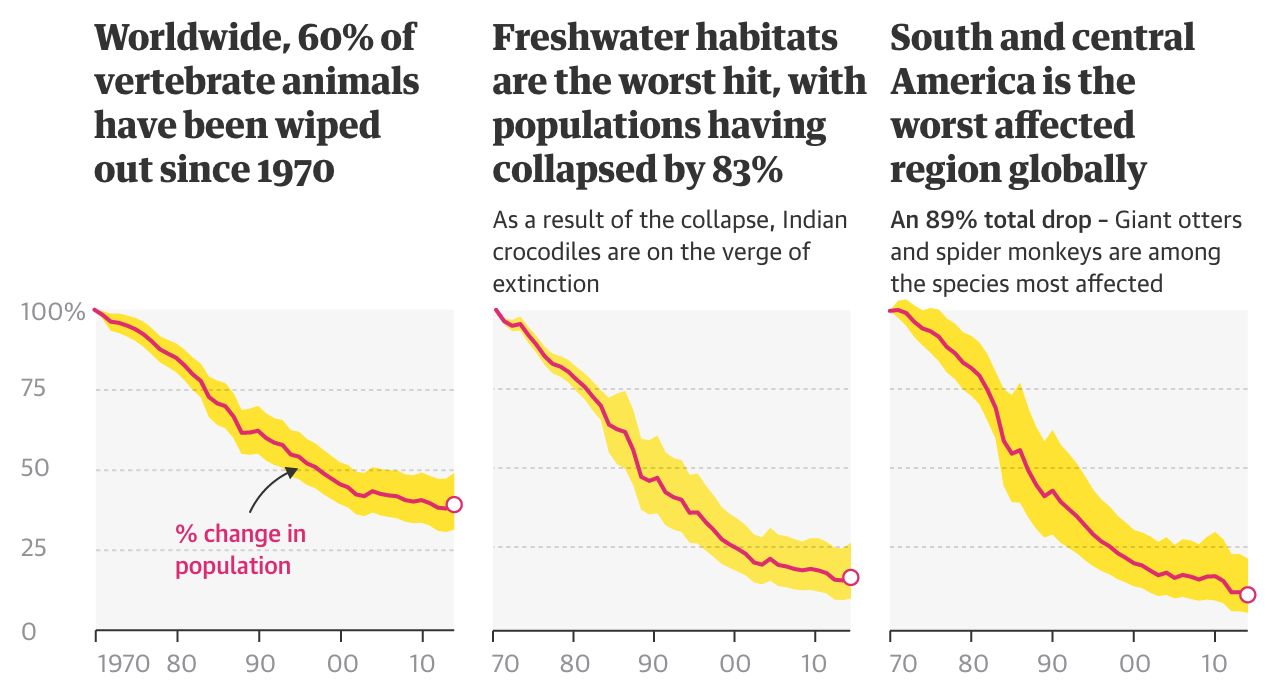 Source: Living Planet index, WWF/ZSL
Environmental Impact
Energy Production, Distribution, Utilization

Greenhouse gases (CO2, CH4)
Air quality issues (NOx, SOx, PM, HC)
Flora / fauna
Soil health
Aquatic ecosystem impact
Community health
Core issues understood, but not necessarily appreciated
Primary Energy Mix
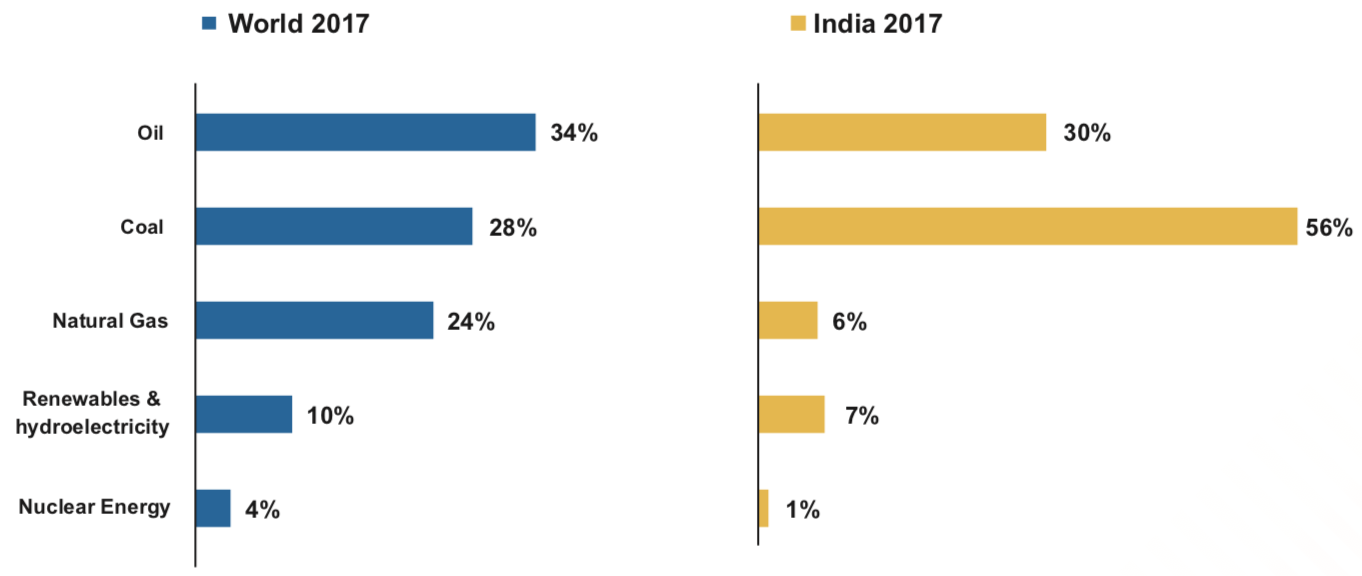 Source: BP Statistical review of world energy 2018
India’s oil demand is projected to grow at 4% CAGR till 2030
We have committed to reduce carbon intensity of GDP by 30-33%
Our dependence on fossil fuels is not changing fast enough
Petroleum is not going away…
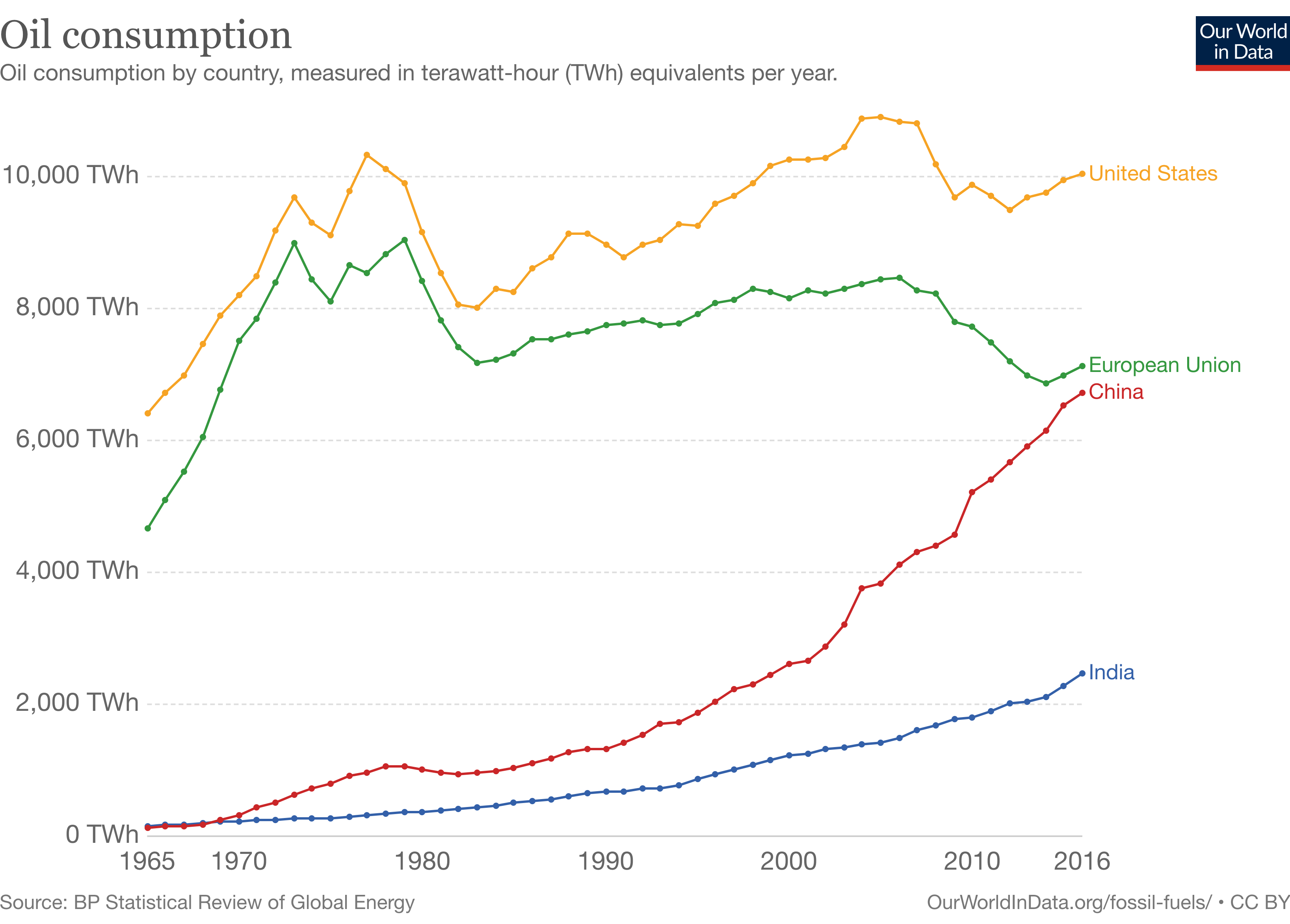 Yet players along the value chain struggle with margins
India – Carbon Imports (approx)
Demand Side Response
Reduce energy requirement (enhance efficiency)
Reduce carbon requirement (non-carbon energy e.g. solar, wind, geothermal)
Supply Side Response
Find about 350 MMT of domestic carbon (on current basis) to replace our fuel carbon imports
Need energy security solutions within our control
Carbon Localization
5-7 percent of the energy equivalent of crude processed in an oil refinery is consumed in refinery processes
Crude oil and its products are moved across billions of barrel-km per year, creating their own massive resource footprints
Increasing exploration of unconventional fuels (CBM, Shale, UCG, Tar Sands) linked to complex geodynamic processes and phenomena
Why must we over-consume and move so much carbon around?
Domestic Carbon Sources (estimates)
India – Second most populous nation ~18% of World population
Population growth and rapid urbanization drive increased MSW
Land limitations in India constrain availability of landfill space and supply-demand economics of urban land planning
Waste carbon sources abound – collection mechanisms are key
~500 MMT of waste carbon excluding CO/CO2 emissions
All the carbon we need is available within our borders
Supply-Side Solutions
Centralized (Existing Refining Infrastructure) or 
Decentralized (Hub-and-Spoke) Models?
Scaling UpBiofuels
Lipids to bio-diesel and bio-jet fuel
Sugars to alcohols
Bio-gas to CBG / Bio-PNG
Lignocellulosic biomass to oxygenates and hydrocarbons
Community wastes (MSW / Septage) to fuels
Waste plastic to fuels and petrochemicals
Industrial emissions (CO / CO2 / CH4) to fuels and chemicals
Indian Standards on Petroleum fuels
Liquid fuels specifications

IS 1459:2018 Kerosene IS 1460:2017 
Automotive Diesel Fuel 
IS 1593:2018 Fuel Oils 
IS 2796:2017 Motor Gasoline
IS 11489:1985 Heavy Petroleum stock (HPS)
IS 15770:2008 Light Diesel Oil 
IS 16861 : 2018 High Flash High Speed Diesel Fuel
IS 1571:2017 Aviation Turbine Fuel, Kerosene type

Also: Methanol / methanol blends, alcohol ethers….
Source: Bureau of Indian Standards
A plethora of standards: but what are the real options for consumers?
Biodiesel
IS 15607 : 2016 Biodiesel B100 - Fatty Acid Methyl Esters (FAME) 
Can be used as both blend component in IS 1460 HSD fuel and as a standalone fuel
Can be used for automotive, heating and industrial fuel applications
Raw material not restricted, but edible oils not permitted
IS 1460:2017 Automotive Diesel Fuel includes provision for blending up to 7% biodiesel
Large-scale production well established – but issues persist in supply chain and trade economics
CSIR- IIP Room Temperature Biodiesel Process
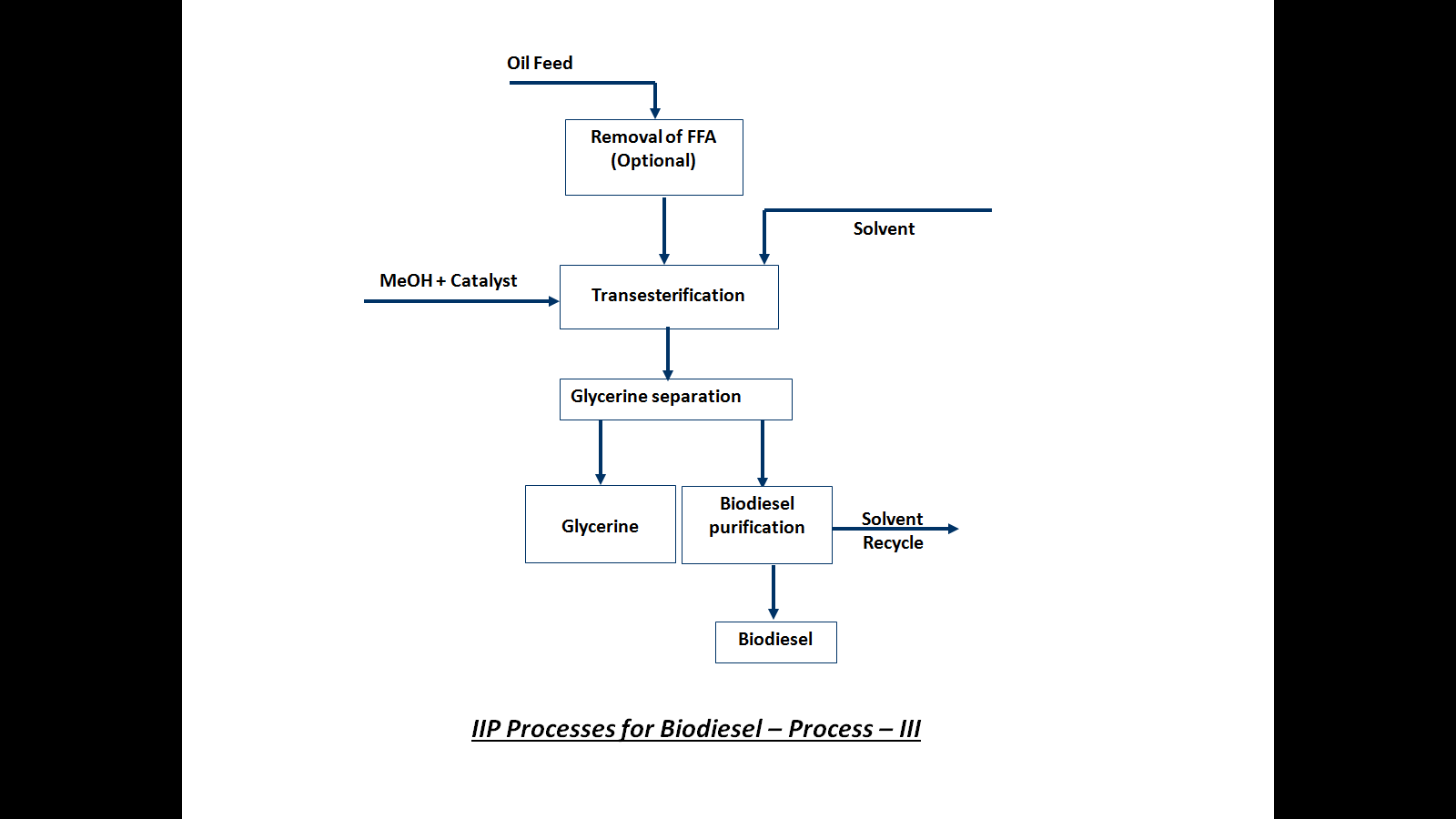 Ambient catalytic conditions 
 No heating or mechanical stirring
 After separation of glycerine, FAME biodiesel purified by water wash/distillation.
Especially suitable for small scale distributed operations
Can be used as distributed sourcing for bio-jet/HVO plants
“Drop and drive” rural community model enabled
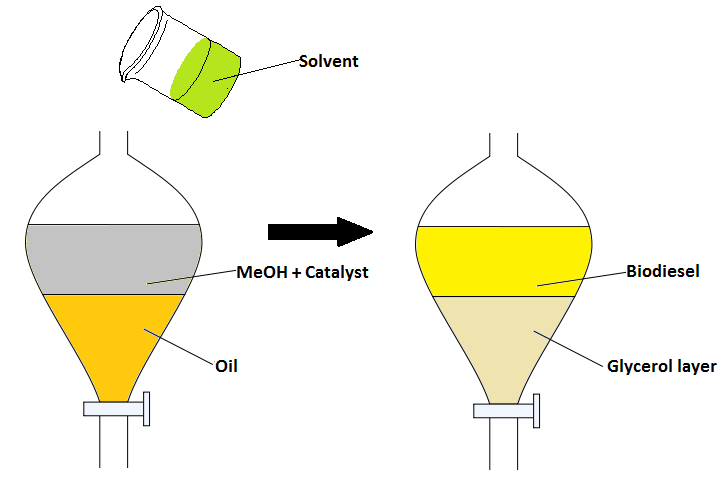 1 bbl biodiesel, 60,000 villages ~ one petroleum refinery diesel unit
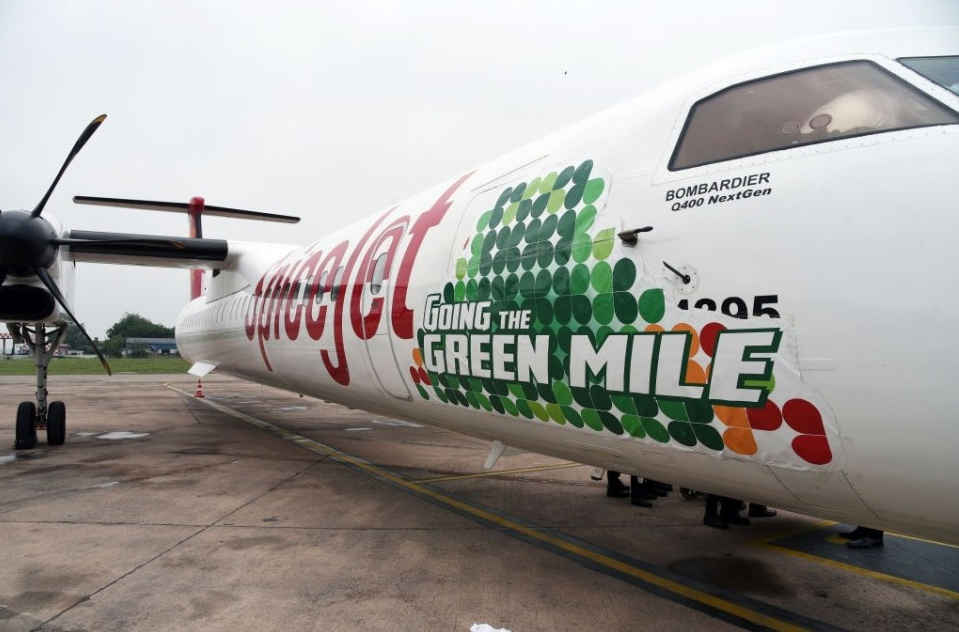 Civilian Flight
Bombardier Q400 
Operated by SpiceJet
Dehradun-Delhi
27 August 2018
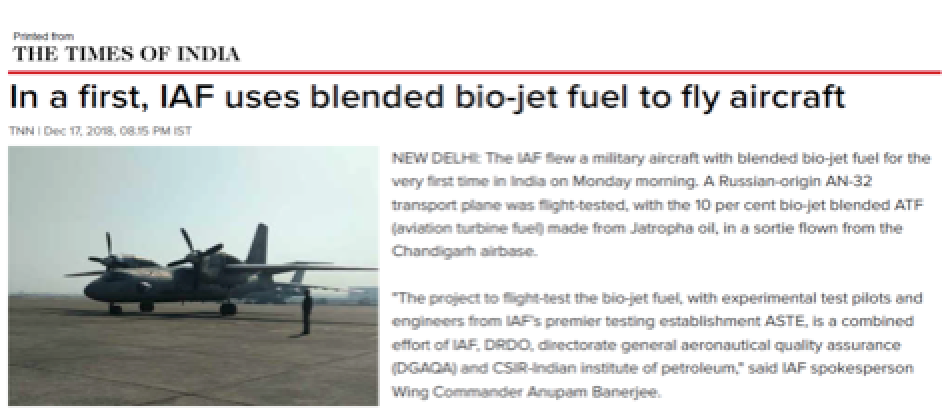 Military Flights
Antonov-32
Indian Air Force
Republic Day Parade
26 January 2019
First Developing Country to Fly First Biofuels Flight with Indigenous Fuel
Hype vs Reality“We can easily blend biodiesel up to 20%”
To build a minimum economic scale bio-jet plant, we require ~100 tons per day of TBO / rotation crop / algal oil
Oilseeds (Seed cake/pods/pruning assumed at Rs 3/kg) 
What guarantees of supply would be provided?
What would be the long term contracted price for the oil?
How much land is to be planted?  In how many years would one reach this output?
Algae (non-oil biomass value assumed at Rs 20 per kg)
What guarantees of supply would be provided?
What would be the long term contracted price for the oil?
How large a pond or coastal lagoon is required?
We must critically examine resource outlays on un-validated beliefs
Scalable options for lipids
Today: ONLY Food value chain by-products
Used Cooking Oil
Palm Stearin
Fats oils from slaughterhouses, poultry, fisheries
EMERGING
Tree borne oils (regional TBOs, not just jatropha)
Rotation crops (carinata success story in Punjab)
FUTURISTIC
Microbial oils
Dairy and sewage fats
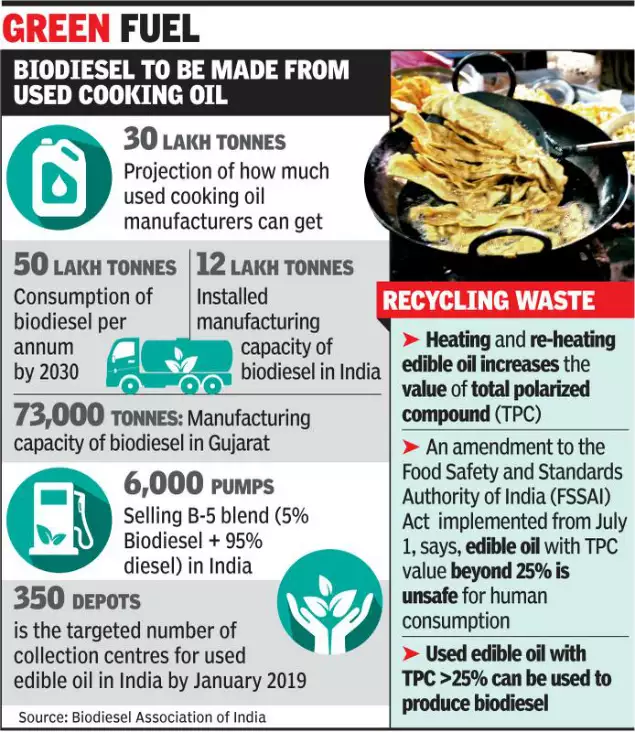 Used Cooking Oil based Biodiesel Now Commands a Premium
Adulteration in UCO-derived Biodiesel
Earlier, UCO was used to adulterate fresh edible oil
The RUCO initiative mandates diversion of UCO for biofuels production
Oil marketing companies pay a premium for UCO-based biodiesel relative to other biodiesel
This creates an opportunity for unscrupulous sellers to use inexpensive oils (acid oil, palm stearin, tallow) instead of UCO – so UCO, once an adulterant, is itself prone to adulteration!
Protocols being established to help protect against malpractices
Beyond Jatropha: 100+ regional alternatives e.g. sapium
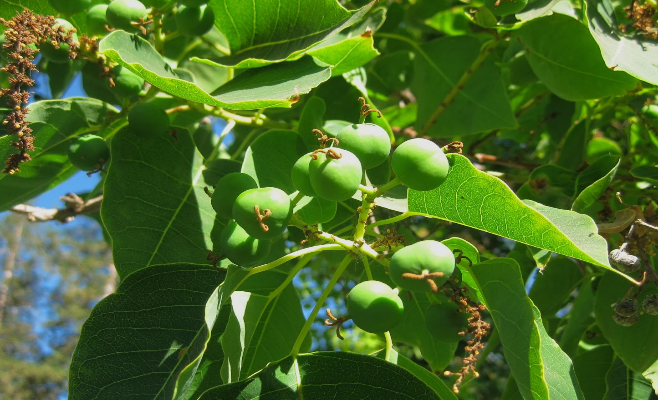 CSIR - Institute of Himalayan Bioresource Technology, Palampur
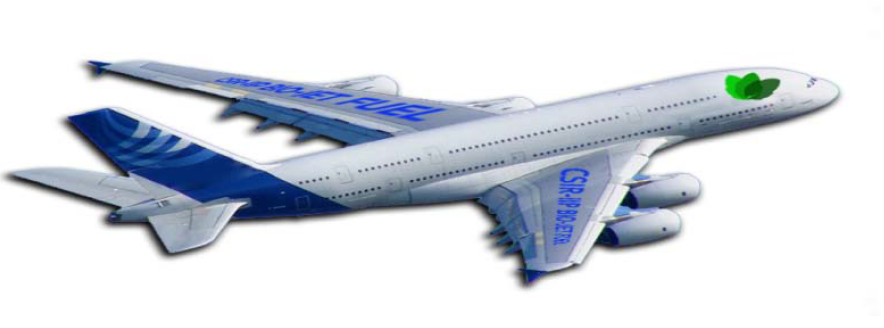 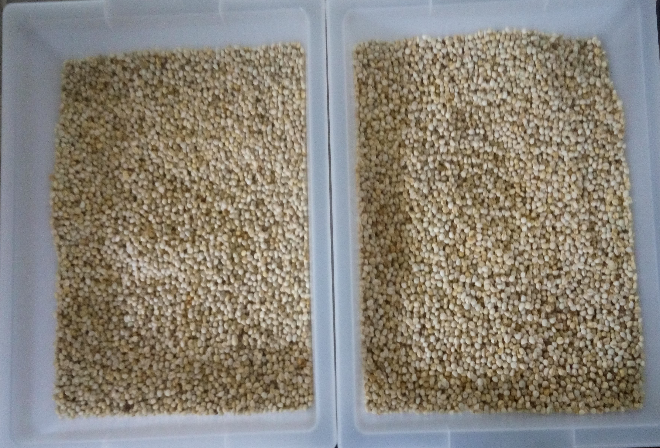 Biofuels
Valuable Wax
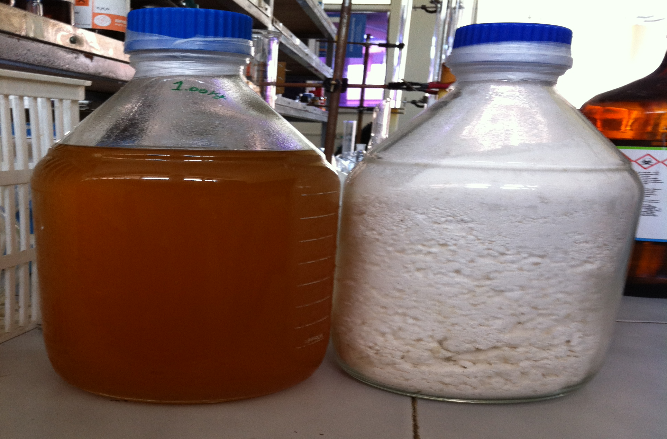 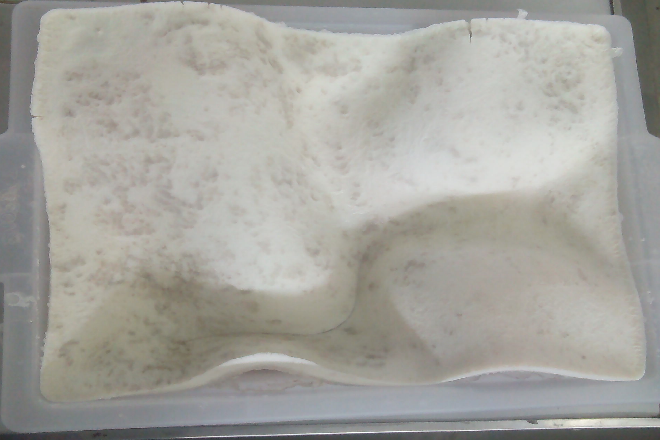 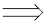 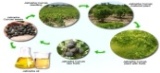 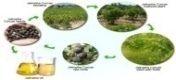 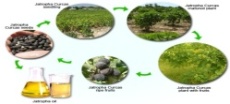 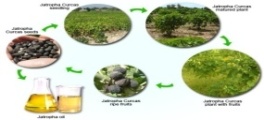 Oleaginous Yeast Lipids
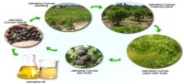 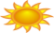 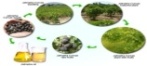 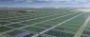 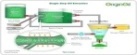 Plant based oil production requires 6 months
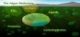 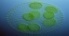 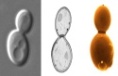 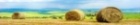 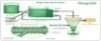 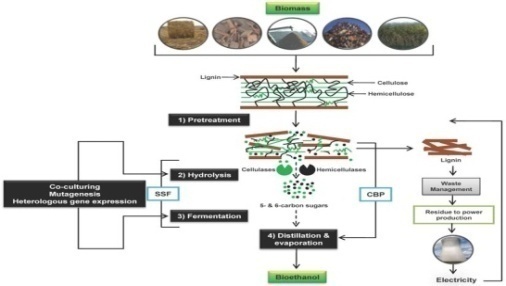 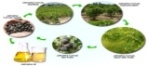 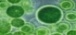 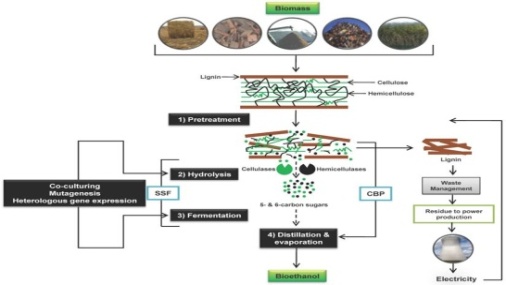 yeast based oil production requires 80 hours
Carbon economies for oil production from oleaginous yeasts
Maximum theoretical conversion  
	100 g glucose         33 g Tri- Acyl Glycerol (TAG) 
        (Ratledge, 2014.)

Highest practical conversion
	100 g glucose             17-20g TAG

Most microbes are not able to obtain maximum theoretical yield due to diversion of flux towards other metabolites.
Tuning the carbon flux to improve the lipid production by genetic engineering in oleaginous yeast Rhodotorula sp. RMIIPL32

Using C5 sugars – by product of biomass-based (2G) ethanol units
Biomass yield 0.268 g/g of  xylose consumed

Lipid  yield 0.17 g/g of xylose consumed

Fat coefficient of 17.54% w/w on consumed sugar basis
Fatty acid composition of SCO from RMIIPL32
Microbial Lipids could Alter India’s Lipid Supply Chain for Biofuels
In Conclusion...
Biofuels have taken much longer than anticipated to fulfill their promise
Scalability has been the primary constraint
Increased focus on deployment, coupled with rigorous reality checks, helps enhance chances of successfu projects
A concerted effort along the value chain, supported by conducive policies (e.g. SATAT for bio-CNG), is making a visible difference
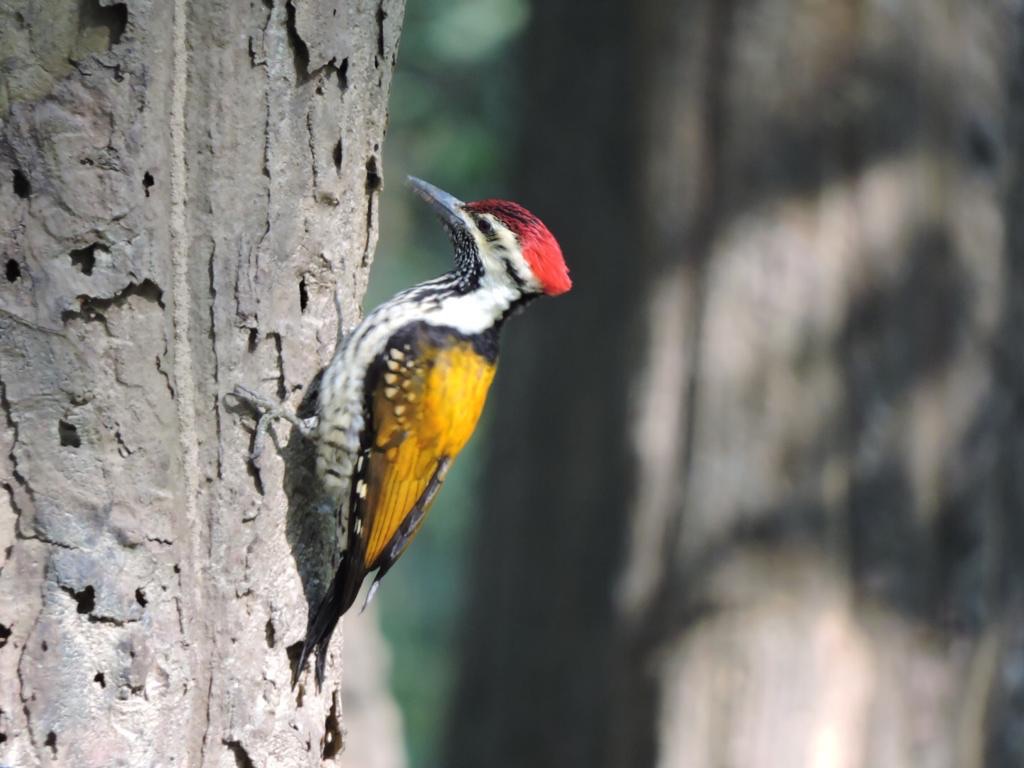 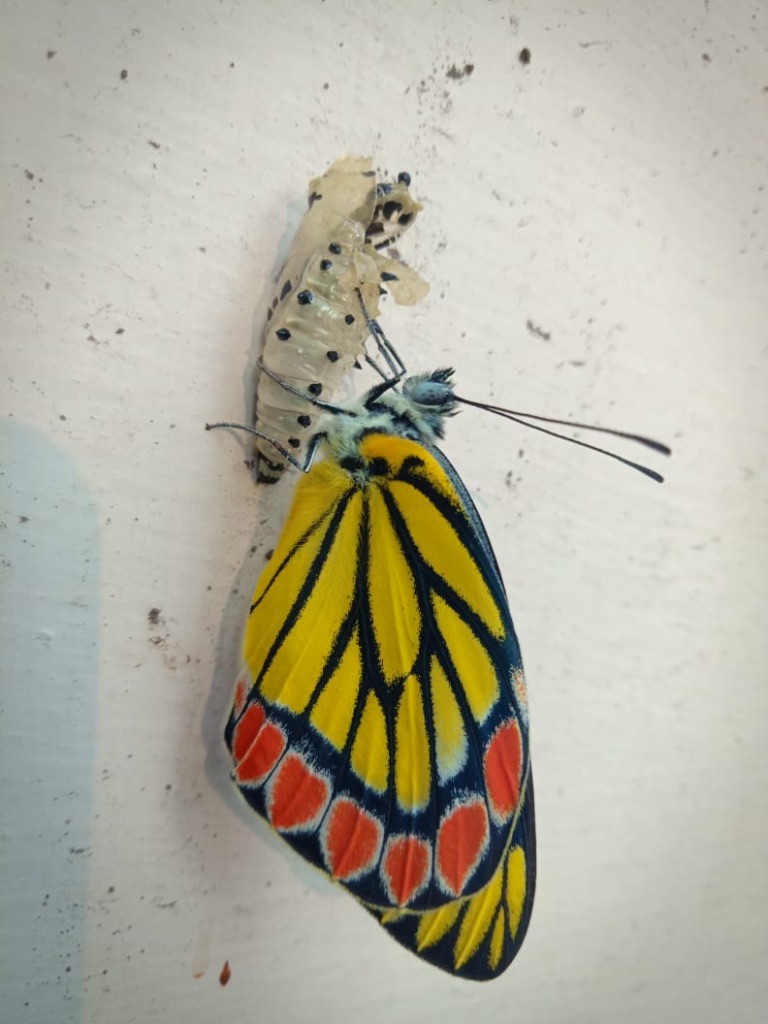 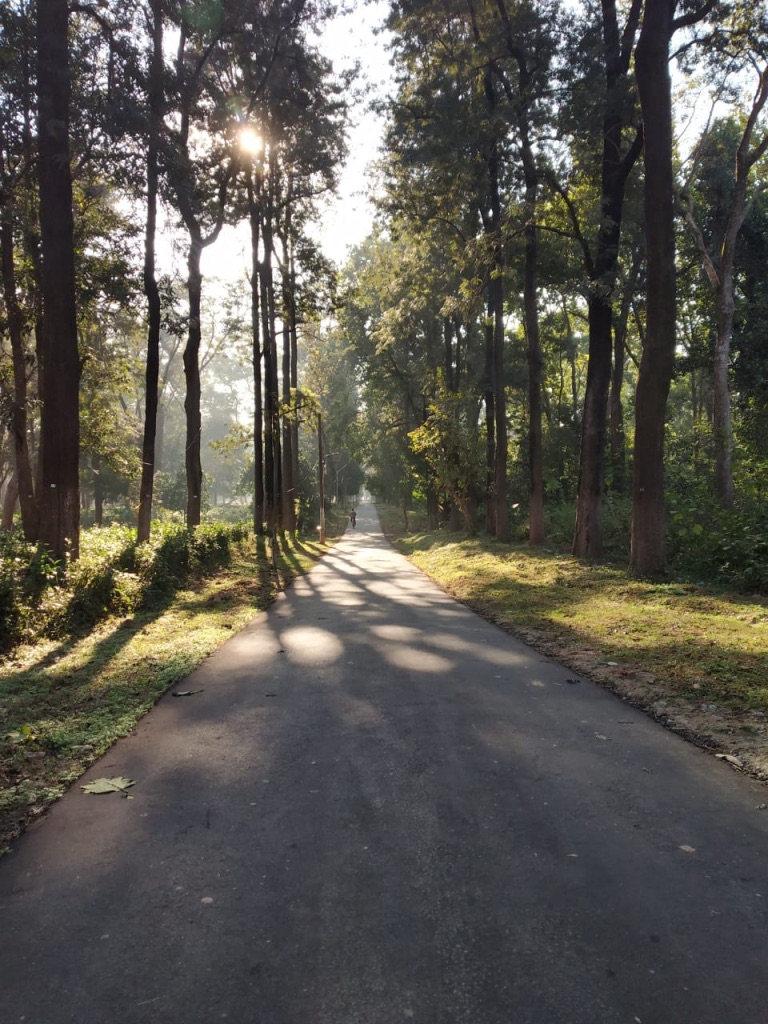 Great Backyard Bird Count, 2018
	64 bird species
World Environment Day, 2017
90+ butterfly and moth species
Thank You